Controversias:                       “SI” Profilaxis TBC: monoterapia vs terapia combinada
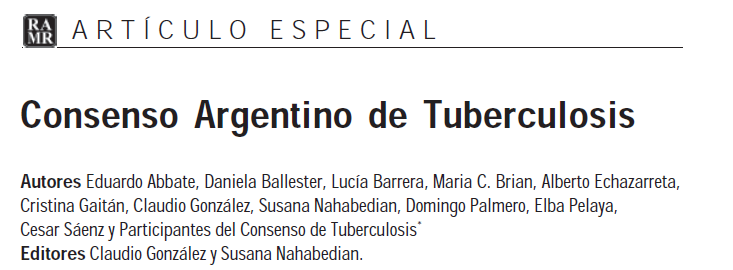 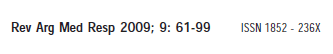 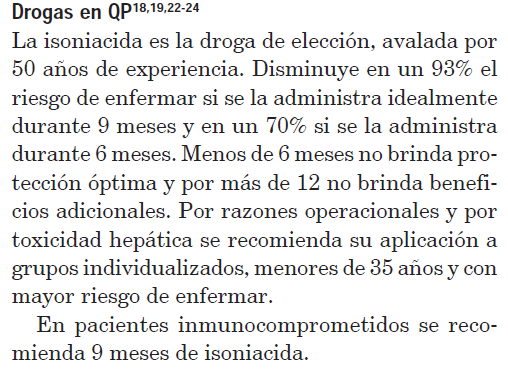 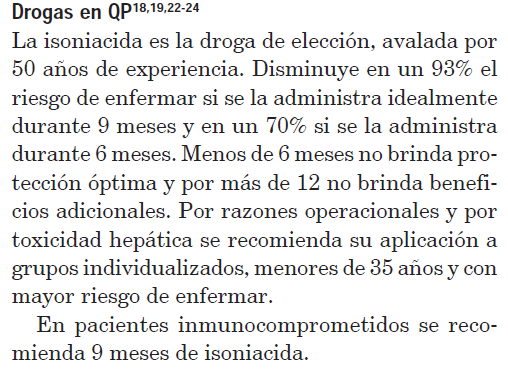 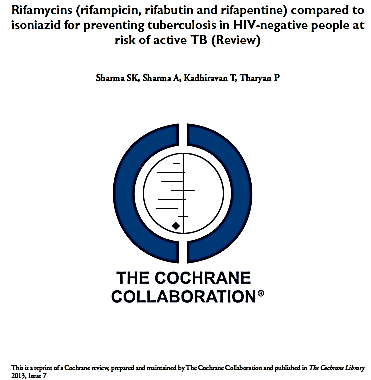 Rifampicina + INH vs. INH
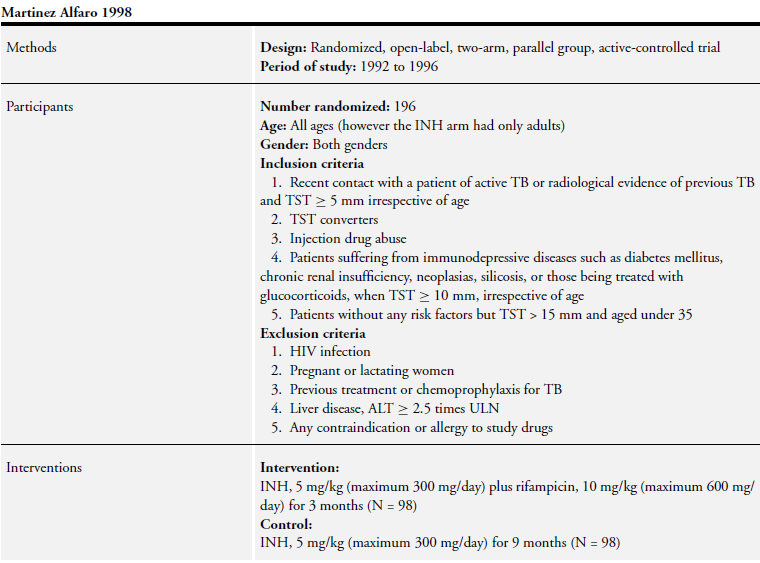 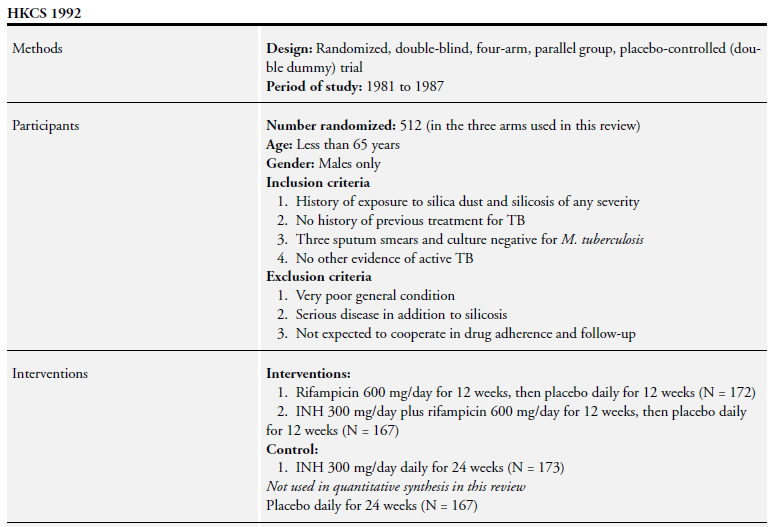 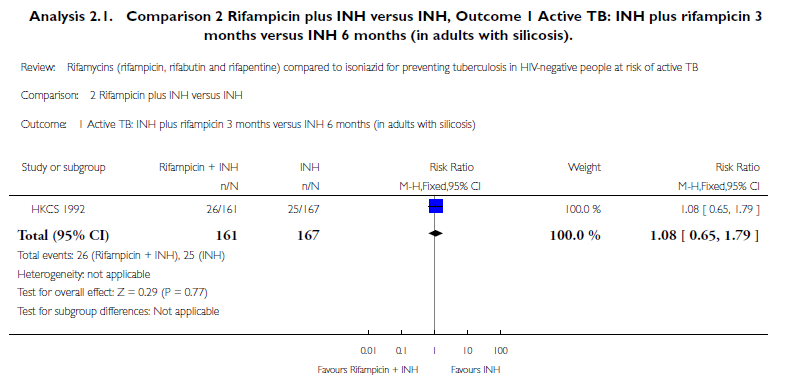 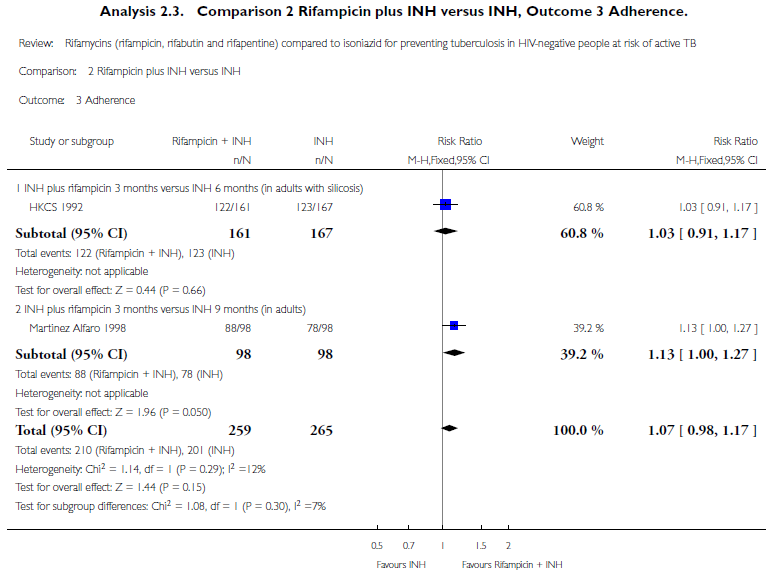 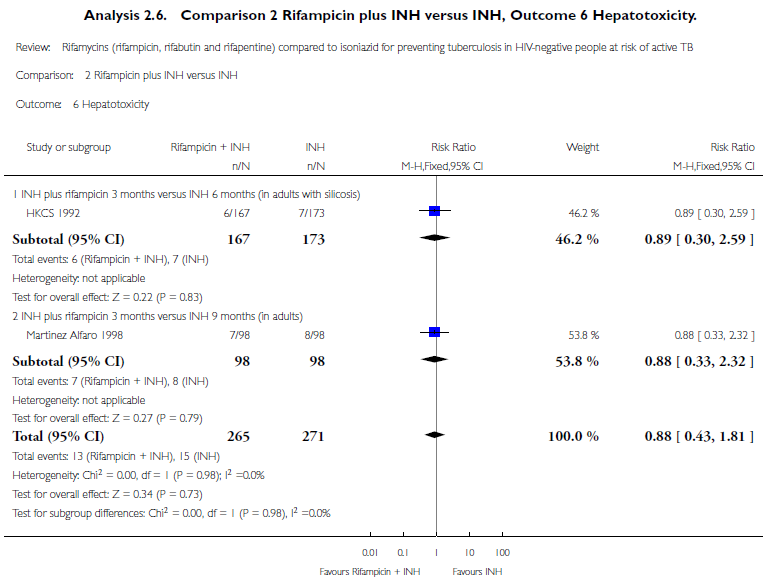 COSTO
Rifampicina + pyrazinamida versus INH
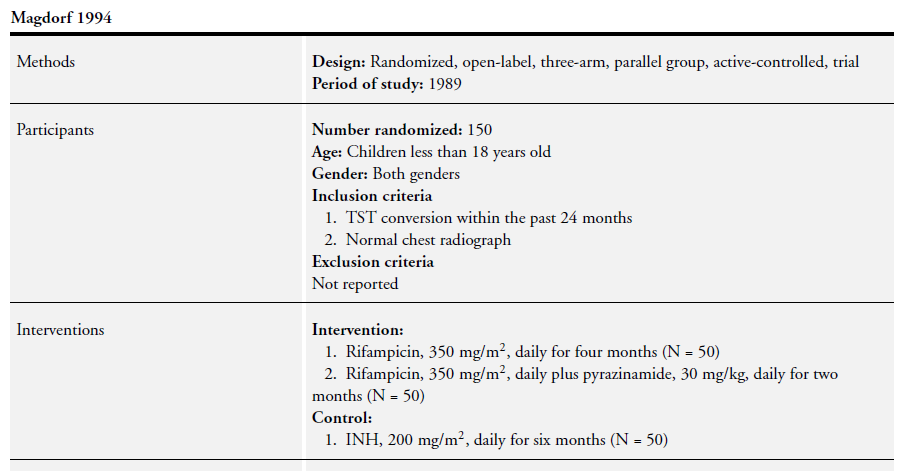 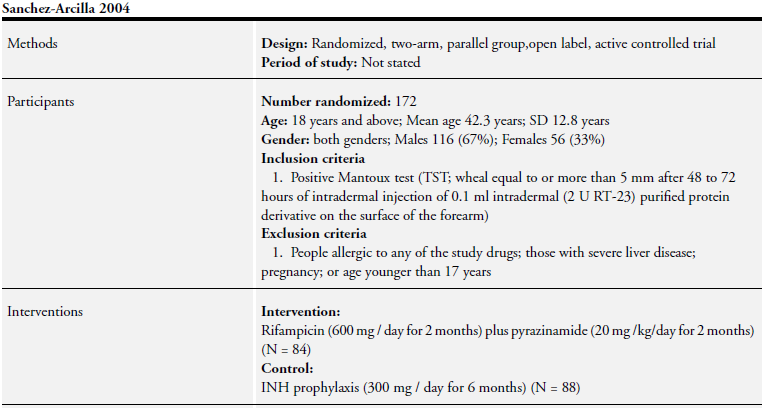 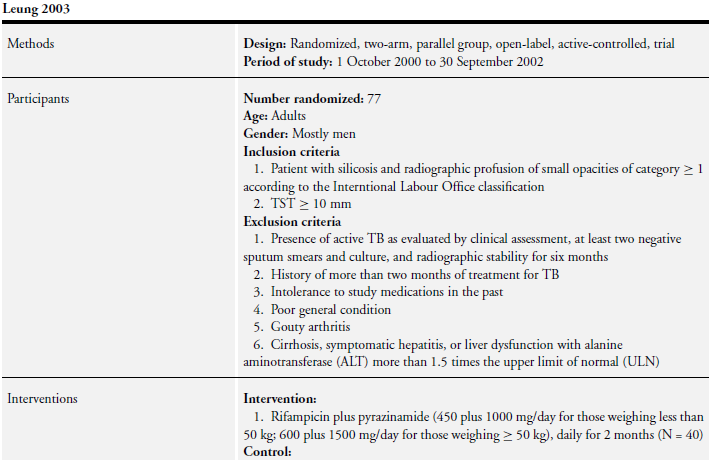 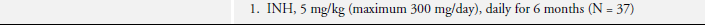 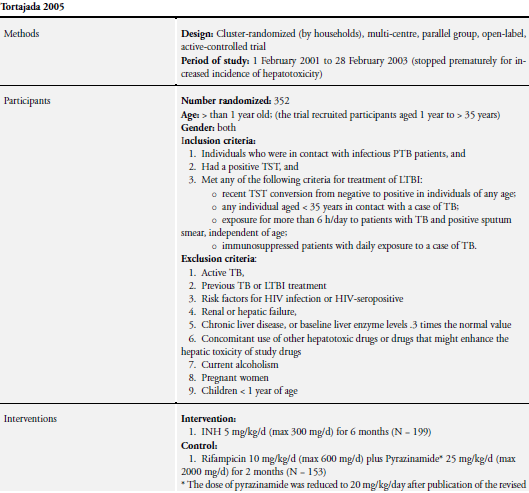 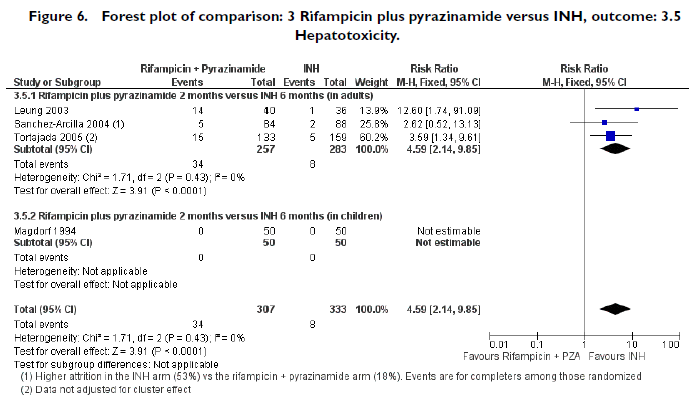 Conclusión:
Regímenes cortos de Rifampicina con isoniazida no confieren beneficios adicionales y tienen un costo 20 veces mayor con respecto a isoniazida sola por 6 o 9 meses. Rifampicina combinada con pirazinamida incrementa el riesgo de hepatotoxicidad.
FIN.